CSE 332:  Data Abstractions Sorting I
Spring 2016
Announcements
2
Sorting
Input
an array A of data records
a key value in each data record
a comparison function which imposes a consistent ordering on the keys
Output
“sorted” array A such that
For any i and j, if i < j then A[i]  A[j]
3
Consistent Ordering
The comparison function must provide a consistent ordering on the set of possible keys
You can compare any two keys and get back an indication of  a < b, a > b, or a = b (trichotomy)
The comparison functions must be consistent
If compare(a,b) says a<b, then compare(b,a) must say b>a
If compare(a,b) says a=b, then compare(b,a) must say b=a 
If compare(a,b) says a=b, then equals(a,b) and equals(b,a) must say a=b
4
Why Sort?
Provides fast search:  
Find kth largest element in:
5
[Speaker Notes: O(log n)]
Space
How much space does the sorting algorithm require?
In-place:  no more than the array or at most O(1) addition space
out-of-place:  use separate data structures, copy back
External memory sorting – data so large that does not fit in memory
6
Stability
A sorting algorithm is stable if:
Items in the input with the same value end up in the same order as when they began.
Input
Adams		1
Black		2
Brown		4
Jackson	2
Jones		4
Smith		1
Thompson	4
Washington	2
White		3
Wilson		3
Unstable sort
Adams		1
Smith		1
Washington	2
Jackson	2
Black		2
White		3
Wilson		3
Thompson	4
Brown		4
Jones		4
Stable Sort
Adams		1
Smith		1
Black		2
Jackson	2
Washington	2
White		3
Wilson		3
Brown		4
Jones		4
Thompson	4
7
Time
How fast is the algorithm?
requirement:  for any i<j, A[i] < A[j]
This means that you need to at least check on each element at the very minimum 
Complexity is at least: 
And you could end up checking each element against every other element
Complexity could be as bad as:

The big question: How close to O(n) can you get?
8
Sorting: The Big Picture
Simple
algorithms:
O(n2)
Fancier
algorithms:
O(n log n)
Comparison
lower bound:
(n log n)
Specialized
algorithms:
O(n)
Handling
huge data
sets
Insertion sort
Selection sort
…
Heap sort
Merge sort
Quick sort (avg)
…
Bucket sort
Radix sort
External
    sorting
9
Demo (with sound!)
http://www.youtube.com/watch?v=kPRA0W1kECg
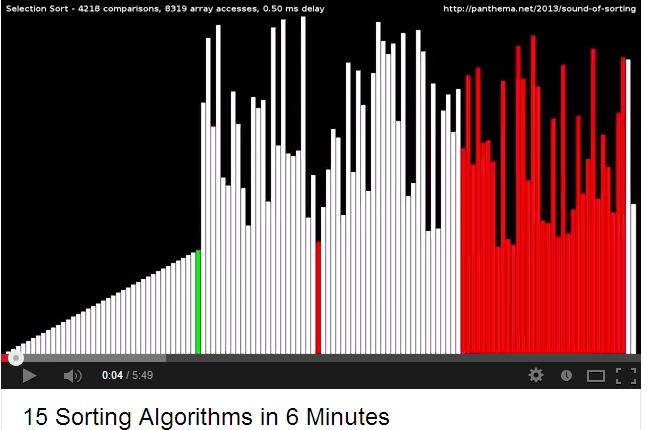 10
Selection Sort: idea
Find the smallest element, put it 1st
Find the next smallest element, put it 2nd
Find the next smallest, put it 3rd
And so on …
11
Try it out: Selection Sort
31, 16, 54, 4, 2, 17, 6
12
Selection Sort: Code
void SelectionSort (Array a[0..n-1]) {
    for (i=0; i<n; ++i) {
        j = Find index of 
                smallest entry in a[i..n-1]
        Swap(a[i],a[j])
    }
}
One good feature: 
  does at most n swaps
For stability: if there are
duplicate smallest elements,
choose the first.
Runtime:
	worst case     	:
	best case   	:
	average case 	:
O(n2) : must select 
            in linear time
Even when already sorted!
13
Bubble Sort
Take a pass through the array
If neighboring elements are out of order, swap them.
Repeat until no swaps needed


Wost & avg case:  O(n2)
pretty much no reason to ever use this algorithm
14
Insertion Sort
Sort first 2 elements.
Insert 3rd element in order.
(First 3 elements are now sorted.)
Insert 4th element in order
(First 4 elements are now sorted.)
And so on…
15
How to do the insertion?
Suppose my sequence is:

     16, 31, 54, 78, 32, 17, 6

And I’ve already sorted up to 78.  How to insert 32?
16
Try it out: Insertion sort
31, 16, 54, 4, 2, 17, 6
17
Insertion Sort: Code
void InsertionSort (Array a[0..n-1]) {
    for (i=1; i<n; i++) {
        for (j=i; j>0; j--) {
            if (a[j] < a[j-1])
		    Swap(a[j],a[j-1])
            else
                break
	}

}
O(n2) : reverse input
O(n) : sorted input
O(n2) : move k/2 in kth step
But good for: 2,3,4,…1
Runtime:
	worst case     	:
	best case   	:
	average case 	:
Note: can instead move the 
“hole” to minimize copying, 
as with a binary heap.
18
Insertion Sort vs. Selection Sort
Same worst case, avg case complexity
Insertion better best-case
preferable when input is “almost sorted”
one of the best sorting algs for almost sorted case (also for small arrays)
19
Sorting: The Big Picture
Simple
algorithms:
O(n2)
Fancier
algorithms:
O(n log n)
Comparison
lower bound:
(n log n)
Specialized
algorithms:
O(n)
Handling
huge data
sets
Insertion sort
Selection sort
…
Heap sort
Merge sort
Quick sort (avg)
…
Bucket sort
Radix sort
External
    sorting
20
Heap Sort: Sort with a Binary Heap
Buildheap = N
Pull out mins = O(N log N)
Can make it in-place by copying to end…use max heap
Worst Case Runtime:
Worst, avg: O(n log n)
21
Is this really better than shell sort?
In-place heap sort
Treat the initial array as a heap (via buildHeap)
When you delete the ith  element, put it at arr[n-i]
It’s not part of the heap anymore!
4
7
5
9
8
6
10
3
2
1
heap part
sorted part
5
7
6
9
8
10
4
3
2
1
arr[n-i]=
deleteMin()
heap part
sorted part
22
[Speaker Notes: But this reverses the list.  How would you solve fix this?
  - max instead of min heap.  Or final pass to reverse n/2 swaps.]
AVL Sort
Insert nodes into an AVL Tree
Conduct an In-order traversal to extract nodes in sorted order
*Not* array-based
Good for later inserts (in logN time)
BuildTree = O(Nlog N)
Traverse = O(N)
[Opposite of heap sort!]
Worst Case Runtime:
Worst, best, avg: O(n log n)
23
“Divide and Conquer”
Very important strategy in computer science:
Divide problem into smaller parts
Independently solve the parts
Combine these solutions to get overall solution
Idea 1: Divide array in half, recursively sort left and right halves, then merge two halves  known as Mergesort
Idea 2 : Partition array into small items and large items, then recursively sort the two sets  known as Quicksort
24
Mergesort
Divide it in two at the midpoint
Sort each half (recursively)
Merge two halves together
8
2
9
4
5
3
1
6
25
Mergesort Example
8
2
9
4
5
3
1
6
Divide
8  2   9   4
5   3   1   6
Divide
9   4
1   6
8   2
5   3
Divide
1 element
8     2	           9        4		    5	3	  1 	 6
Merge
2   8	               4    9		        3   5	       1   6
Merge
2   4   8   9		           1   3   5   6
Merge
1   2   3   4   5   6   8   9
26
Merging: Two Pointer Method
(Or “Two *Finger* Method”)
Perform merge using an auxiliary array
2
4
8
9
1
3
5
6
Auxiliary array
It takes constant time to decide which element goes in output and then copy it.  Thus, O(n).
27
Merging: Two Pointer Method
Perform merge using an auxiliary array
2
4
8
9
1
3
5
6
Auxiliary array
1
28
Merging: Two Pointer Method
Perform merge using an auxiliary array
2
4
8
9
1
3
5
6
Auxiliary array
1
2
3
4
5
29
Merging: Finishing Up
Starting from here…
j
i
target
Left finishes up
i
j
copy
target
or
first copy this…
Right finishes up
j
i
…then this
30
target
Merging: Two Pointer Method
Final result
1
2
3
4
5
6
8
9
Auxiliary array
1
2
3
4
5
6
Complexity?                          Stability?
31
Merging
Merge(A[], Temp[], left, mid, right)  {
  Int i, j, k, l, target
  i = left
  j = mid + 1
  target = left
  while (i < mid && j < right) {
    if (A[i] < A[j]) 
      Temp[target] = A[i++] 
    else 
      Temp[target] = A[j++]
    target++
  }
  if (i > mid) //left completed//
    for (k = left to target-1) 
      A[k] = Temp[k];
  if (j > right) //right completed//
    k = mid
    l = right
    while (k > i)
      A[l--] = A[k--]
    for (k = left to target-1) 
      A[k] = Temp[k]
}
Ensures stability…
32
Recursive Mergesort
MainMergesort(A[1..n], n) {
  Array Temp[1..n]
  Mergesort[A, Temp, 1, n]
}
  
Mergesort(A[], Temp[], left, right) {
  if (left < right) { 
    mid = (left + right)/2
    Mergesort(A, Temp, left, mid)
    Mergesort(A, Temp, mid+1, right)
    Merge(A, Temp, left, mid, right)
  }
}
Base case: T(1) = 1T(n) = 2 T(n/2) + n
What is the recurrence relation?
33
Want: n/2k = 1n = 2klog n = k
Point to 
“divide term” 
and
“conquer term”
Mergesort: Complexity
34
Iterative Mergesort
Merge by 1

Merge by 2

Merge by 4

Merge by 8
35
Iterative Mergesort
Merge by 1

Merge by 2

Merge by 4

Merge by 8

Merge by 16
copy
Iterative Mergesort reduces copying
Complexity?
36
Properties of Mergesort
In-place?
Stable?
Sorted list complexity?
Nicely extends to handle linked lists.
Multi-way merge is basis of big data sorting.
Java uses Mergesort on Collections and on Arrays of Objects.
37
[Speaker Notes: Mergesort generally does fewer comparisons: when an array is sorted, only check half the elements, then copy the rest.

Later, we get quicksort: more comparisons, but no extra space needed.]